29 de octubre de 2024:De la catástrofe medioambiental a la regeneración territorialBases para un Plan de RegeneraciónInforme del Colegio Oficial de Biólogos de la Comunidad Valenciana
5 de junio de 2025
Día Mundial del Medio Ambiente
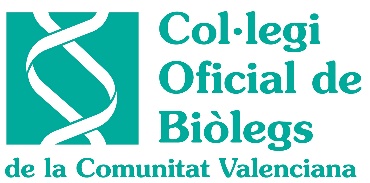 Premisas de partida1.    Análisis de las causas, realización de un diagnóstico2.    Propuesta de medidas que:        - Sirvan para el futuro       Resilientes       SEGURIDAD        - Cumplan con el Reglamento de Restauración de la      Naturaleza        - Económicamente sean lo menos gravosas posibles3. Proposición de 30 medidas de gestión
5 de junio de 2025
Día Mundial del Medio Ambiente
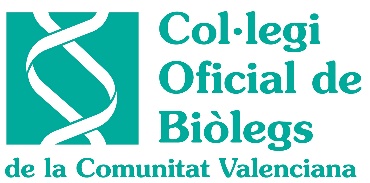 Las catástrofes medioambientales lo son en relación a las sociedades humanas
5 de junio de 2025
Día Mundial del Medio Ambiente
Precipitaciones en la historia reciente de la Comunidad Valenciana (l/m2/24 horas)
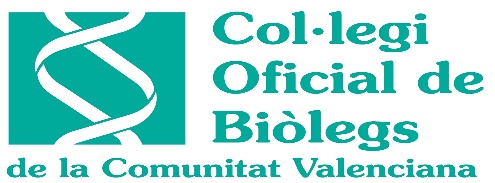 5 de junio de 2025
Día Mundial del Medio Ambiente
Caudales producidos en la historia reciente de la Comunidad Valenciana (m3/s)
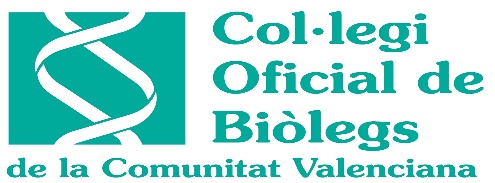 5 de junio de 2025
Día Mundial del Medio Ambiente
Cuencas hidrográficas(km2)
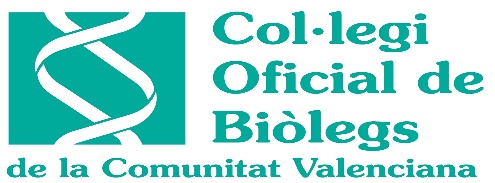 5 de junio de 2025
Día Mundial del Medio Ambiente
Particularidades de la rambla del Poyo
Acusado desnivel

Litología

Desconexión

Drenaje de múltiples barrancos
1000 metros a cota 0, cuando desagua en la Albufera.
Impermeable o poco permeable: arcillas y margas
Efecto derivado de carecer habitualmente de agua
Grande, Hondo, Canaleja, Gallego o l’Horteta
5 de junio de 2025
Día Mundial del Medio Ambiente
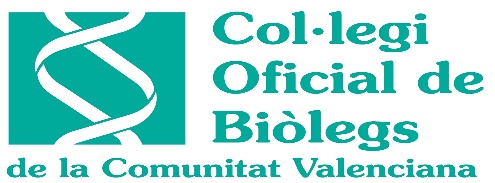 Pero…. ¿qué es una cuenca hidrográfica?
“Además de ser una unidad hidrológica, es una unidad ecológica”. Ramón Margalef.
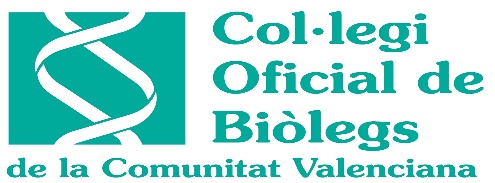 5 de junio de 2025
Día Mundial del Medio Ambiente
Ante el la degradación de las partes altas de la cuencas y la asfaltización de las partes bajas, el cambio climático lo extrema todo
Tres informes antes de la DANA

Comisión Europa, alertando sobre la pérdida de suelo fértil por erosión hídrica, en más de 1000 millones de toneladas anuales.
PNUMA, anunciando un incremento de 1% emisiones de gases de efecto invernadero en 2022.
Organización Meteorológica Mundial, en 2023 el CO2 había llegado a 420 ppm, más de un 50% que en épocas preindustriales. Y el CH4, en más de un 150%.
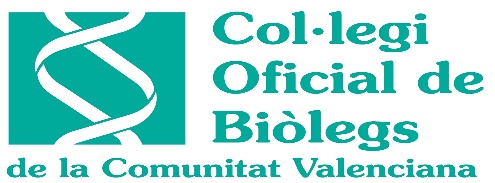 5 de junio de 2025
Día Mundial del Medio Ambiente
La Regeneración como propuesta-marco
Recuperación de lo perdido, sino también el aporte de lo nuevo. 
Deconstrucción, incluso el repliegue, de lo que ya no es mantenible.
Restauración de lo que fue irreflexiblemente suprimido, perturbado o degradado.
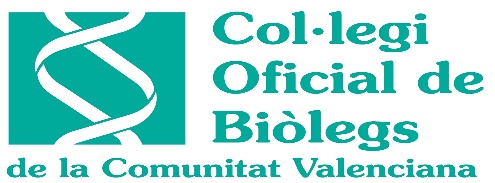 5 de junio de 2025
Día Mundial del Medio Ambiente
El Plan de Regeneración: las 30 R
1. Las infraestructuras hidráulicas deben ser la última de las opciones a elegir, a la hora de afrontar una problemática inundatoria de carácter básicamente hidrológico, más que hidráulico.
Las intervenciones extrahidráulicas son las que preferentemente se contemplen, incluso transhidrológicas –aquellas de carácter ecológico, económico, social, urbanístico-.
2. Las infraestructuras hidráulicas que se ejecuten, deberán ir acompañadas con medidas complementarias para aumentar su resiliencia, en el mayor número posible.
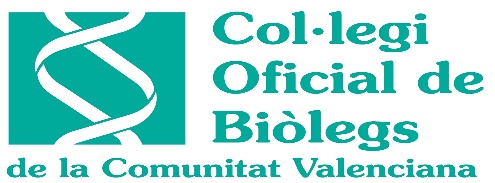 5 de junio de 2025
Día Mundial del Medio Ambiente
Las 30 R
Recuperación de la cubierta vegetal en áreas forestales, dotándola de un grado de recubrimiento, una densidad y una estratificación adecuadas para disminuir todo lo posible la escorrentía tras precipitaciones intensas (R1).
Fomento de la Resiliencia de los ecosistemas forestales frente a perturbaciones como el estrés hídrico o el fuego forestal, alteraciones intensificadas por el cambio climático (R2).
Reforestación de todos los terrenos de las vertientes de las cuencas abandonados por el cultivo, incluso de aquellas áreas hoy todavía cultivadas pero de baja productividad agraria y alta erosionabilidad (R3).
Reintroducción del paisaje arbóreo tradicional del secano valenciano –una formación mixta de especies como el algarrobo, el olivo y el almendro- por su papel moderador de la escorrentía y la erosión (R4).
Restauración cuantitativa y cualitativa de los suelos de las vertientes de las cuencas, aprovechando en particular, junto a otras medidas, el papel protector de la vegetación forestal o agraria (R5).
Reducción generalizada de la erosión hídrica a fin de disminuir drásticamente la materia particulada contenida en las aguas de escorrentía (R6).
Reacondicionamiento de bancales y terrazas, reparando sus desperfectos y plantándolos con variedades arbóreas o arbustivas (R7).
Repoblación forestal de todos aquellos bancales y terrazas irrecuperables para el cultivo a causa de su deterioro (R8).
Reinstauración de la vegetación propia de riberas fluviales y ramblas por su papel de frenado de la velocidad del agua y favorecimiento de la sedimentación de sólidos en suspensión (R9).
Rehabilitación, cuando resulte conveniente, de motas y ribazos por idénticos motivos (R10).
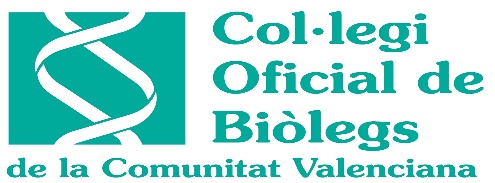 5 de junio de 2025
Día Mundial del Medio Ambiente
Las 30 R
Rescate de humedales por su comprobado papel amortiguador de las crecidas fluviales (R11).
Reserva de determinadas zonas inundables para que puedan funcionar como superficies de laminación de las crecidas (R12).
Recarga de acuíferos a partir de caudales extraordinarios ligados a las crecidas de ríos y a las avenidas de ramblas y barrancos cuando las litologías de cauces, humedales y áreas inundables antropogénicas lo permitan por su alta permeabilidad (R13).
Reposición de la primitiva red fluvial cuando esta ha sido sustancialmente alterada por las actividades antrópicas, actuales o pasadas (R14).
Redimensionamiento de barrancos y ramblas aumentado su anchura en todos aquellos casos en que sea factible (R15).
Remoción de parte del recubrimiento urbano impermeable («sellado del suelo») constituido por asfalto, cemento o pavimentos cerámicos y su reposición como suelo natural permeable (R16).
Reemplazo de la pavimentación impermeable por pavimentos permeables en calles, plazas y áreas de esparcimiento a fin de poder filtrar el agua al suelo y subsuelo subyacentes (R17).
Reconversión de parques urbanos y áreas recreativas en zonas de inundación controlada, a fin de disminuir la intensidad de las crecidas, favoreciéndose tanto la infiltración como la evaporación del agua recibida (R18).
Renovación del alcantarillado a fin de aumentar su capacidad con ocasión de fuertes lluvias o eventos inundatorios (R19).
Rediseño de las redes urbanas e industriales de evacuación de las aguas pluviales y fluviales, incluyendo tanques de tormenta, otros depósitos hídricos o pozos de infiltración al subsuelo (R20).
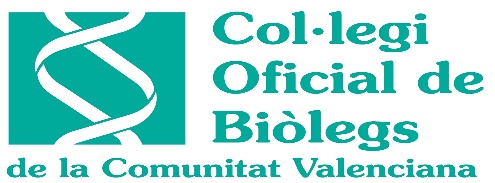 5 de junio de 2025
Día Mundial del Medio Ambiente
Las 30 R
Restablecimiento de la red de drenaje natural –incluso donde sea posible aprovechando tramos de paleocauces, cauces de antiguos ríos fósiles- red hoy eliminada en áreas urbanas, periurbanas e industriales con el fin de que su restitución permita desaguar más fácilmente los caudales aportados por las avenidas (R21).
Remodelación de aquellas infraestructuras (autovías, carreteras, vías ferroviarias) que hacen de barrera a la evacuación de las aguas de inundación al provocar embalsamientos (R22).
Rescisión de los diferentes obstáculos antropogénicos que dificultan el vertido final en el mar de las aguas inundatorias (R23).
Relocalización de aquellas infraestructuras de transporte que no sea factible remodelar y que tengan un notable efecto barrera sobre la salida espontánea de las aguas de inundación (R24).
Reubicación de los emplazamientos de servicios públicos imprescindibles en eventos inundatorios (emergencias, bomberos, policía, centros sanitarios, dependencias municipales, etc.) a fin de evitar su pronta inutilización por las aguas desbordadas (R25).
Readaptación arquitectónica de las edificaciones (residenciales o no) existentes en la actualidad en áreas de alta o muy alta inundabilidad (R26).
Reestructuración del conjunto de actividades económicas (agrarias, industriales y terciarias) actualmente desarrolladas en las áreas de muy alta, alta y media inundabilidad (R27).
Reajuste del transporte y de la movilidad en general, reduciendo el actual parque de vehículos privados, aumentando de manera concluyente el papel del transporte colectivo en la motorización, y reduciendo esta mediante la promoción de servicios de cercanía, renuentes a la necesidad de tráfico motorizado (R28).
Replanteamiento urbanístico de la ocupación actual del suelo y de la prevista según la normativa hoy vigente en todas las áreas inundables, o sea, aquellas de muy alta, alta, media y baja inundabilidad (R29).
Realojo de la población asentada residencialmente en las áreas de muy alta y alta inundabilidad como las adyacentes a ríos, ramblas y barrancos frecuente o muy frecuentemente desbordados (R30).
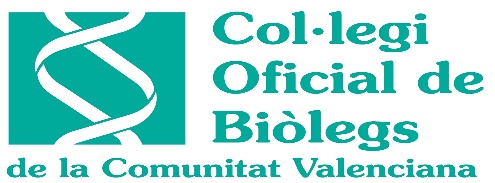 5 de junio de 2025
Día Mundial del Medio Ambiente
Volviendo al principio, las 30 R del Plan de Regeneración
Sirven para el futuro, aportando resiliencia y seguridad

   Cumplen con el Reglamento de Restauración de la Naturaleza

Económicamente son lo menos gravosas posibles
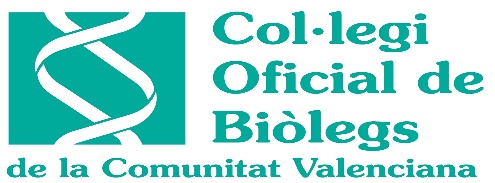 5 de junio de 2025
Día Mundial del Medio Ambiente